Modelação EcoLÓGICA
Aula 3 TP 2
AuLA 18 10 2018
WE CONTINUE ON the hands-on tutorial
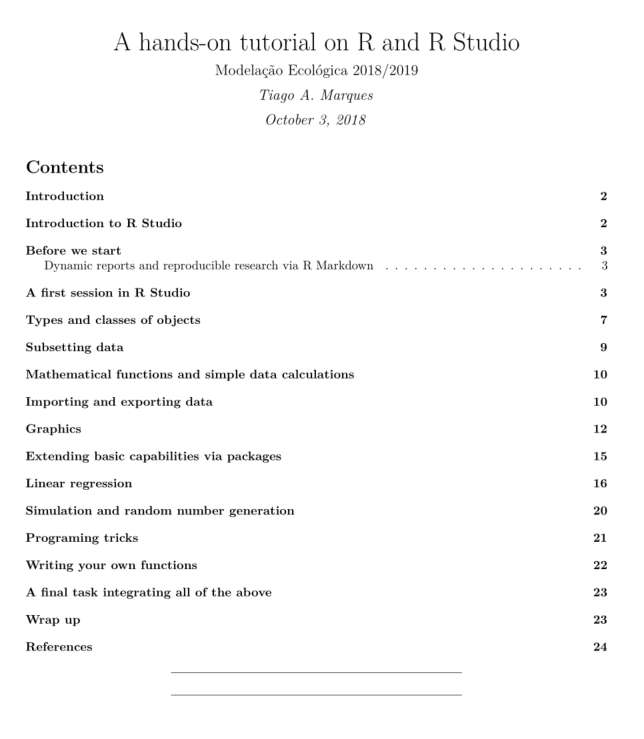 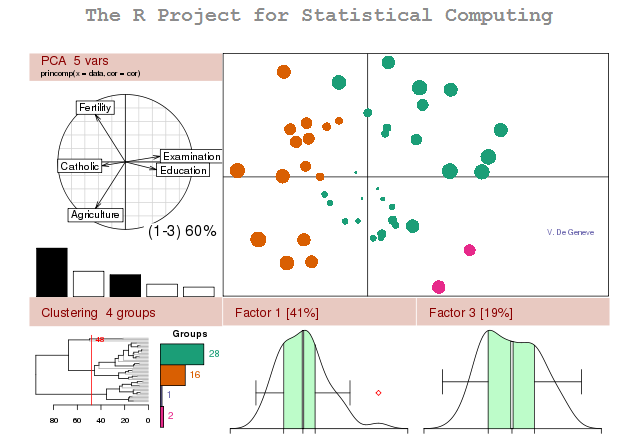 2
TIPS AND TRICKS IN R MARKDOWN
Check out a dynamic report live!
We can add dynamic values within the text
`r nrow(data)` or `r 4+5`
We can tell R not to show some code


We can tell it to evaluate but not evaluate (but show) the code
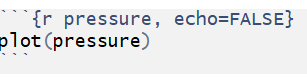 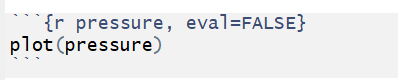 3
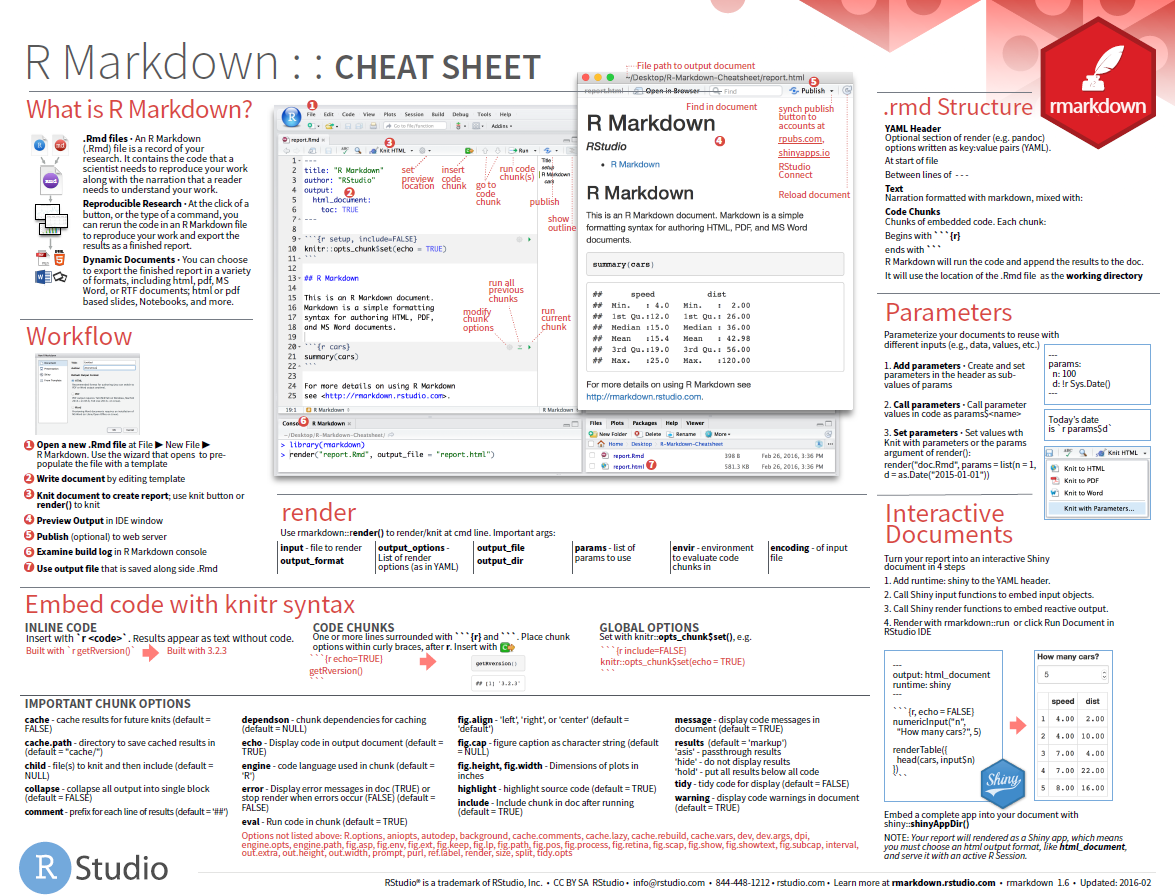 Use the cheat sheets!
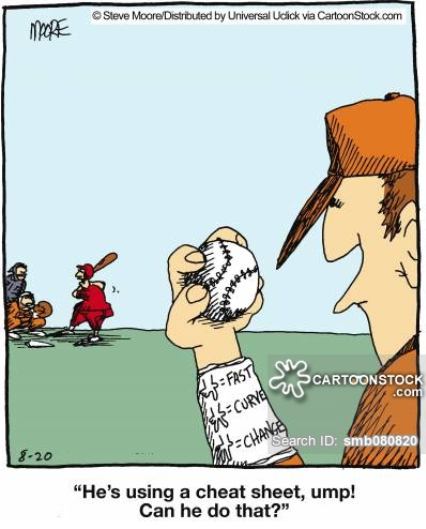 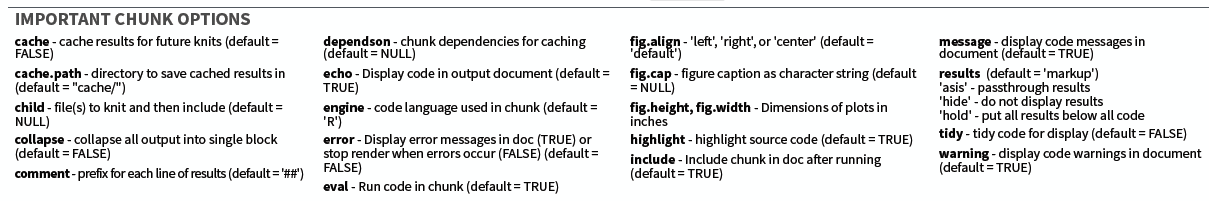 4
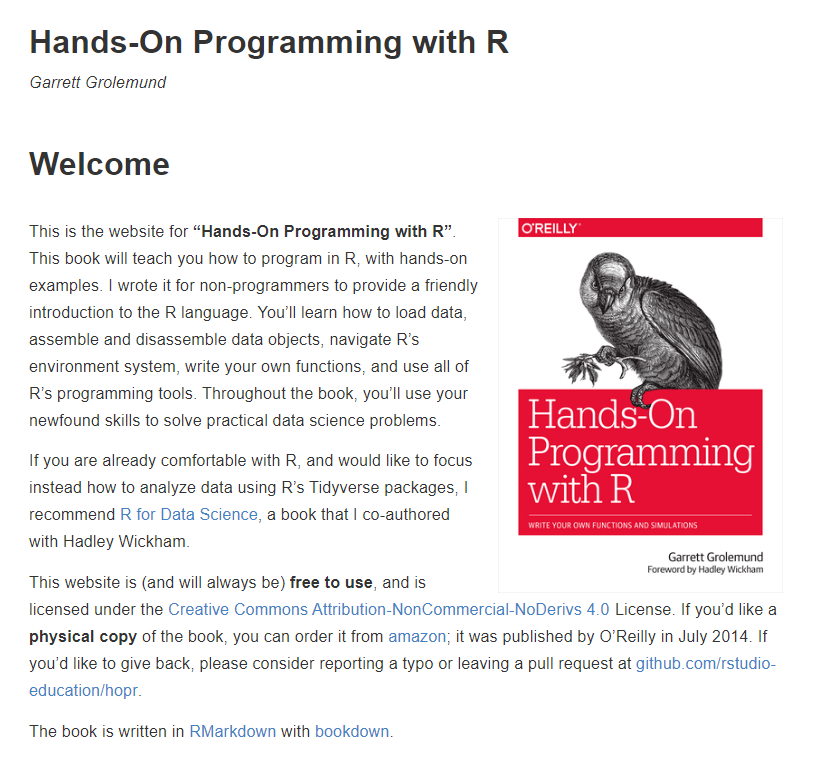 5
https://rstudio-education.github.io/hopr/
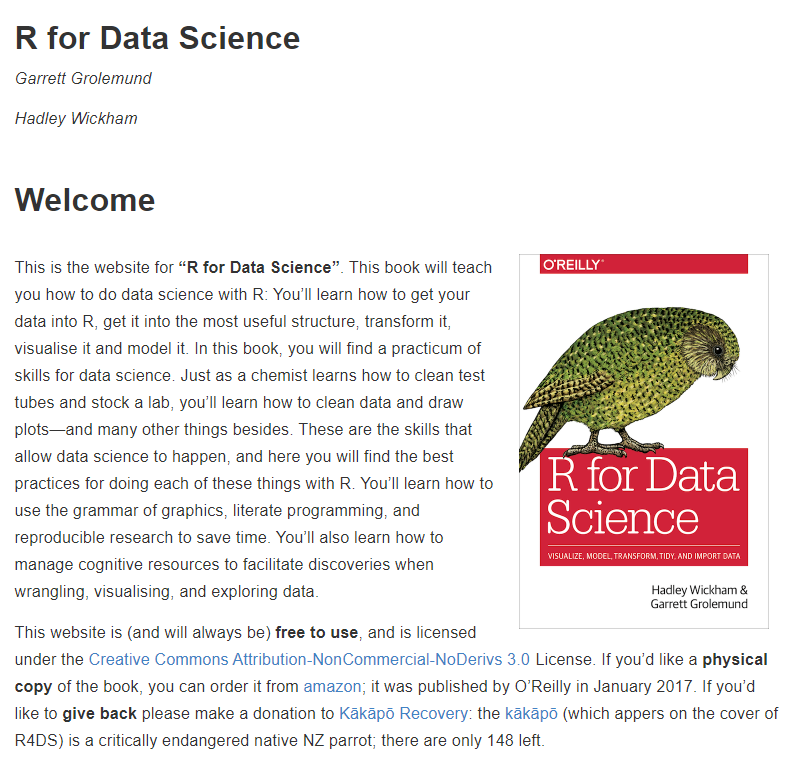 6
http://r4ds.had.co.nz/
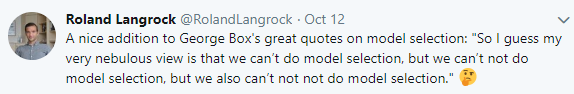 7
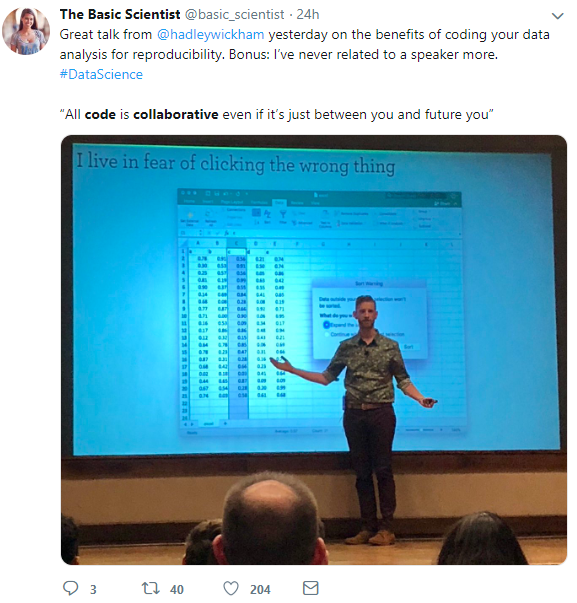 8